Tamkang University
Tamkang University
Social Computing and Big Data Analytics社群運算與大數據分析
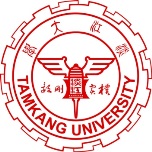 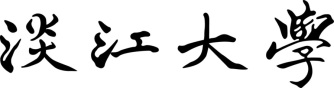 巨量資料基礎：MapReduce典範、Hadoop與Spark生態系統
(Fundamental Big Data: MapReduce Paradigm, Hadoop and Spark Ecosystem)
1052SCBDA03
MIS MBA (M2226) (8606)
 Wed, 8,9, (15:10-17:00) (B505)
Min-Yuh Day
戴敏育
Assistant Professor
專任助理教授
 Dept. of Information Management, Tamkang University
淡江大學 資訊管理學系

http://mail. tku.edu.tw/myday/
2017-03-01
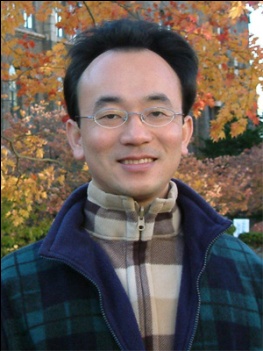 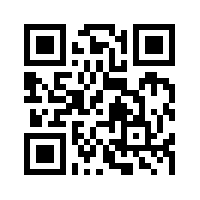 1
課程大綱 (Syllabus)
週次 (Week)    日期 (Date)    內容 (Subject/Topics)
1    2017/02/15    Course Orientation for Social Computing and                            Big Data Analytics                            (社群運算與大數據分析課程介紹)
2    2017/02/22    Data Science and Big Data Analytics:                            Discovering, Analyzing, Visualizing and Presenting Data                            (資料科學與大數據分析：                             探索、分析、視覺化與呈現資料)
3    2017/03/01    Fundamental Big Data: MapReduce Paradigm,                             Hadoop and Spark Ecosystem                            (大數據基礎：MapReduce典範、                             Hadoop與Spark生態系統)
2
課程大綱 (Syllabus)
週次 (Week)    日期 (Date)    內容 (Subject/Topics)
4    2017/03/08    Big Data Processing Platforms with SMACK:                            Spark, Mesos, Akka, Cassandra and Kafka                            (大數據處理平台SMACK：                             Spark, Mesos, Akka, Cassandra, Kafka)
5    2017/03/15    Big Data Analytics with Numpy in Python                            (Python Numpy 大數據分析)
6    2017/03/22    Finance Big Data Analytics with Pandas in Python                           (Python Pandas 財務大數據分析)
7    2017/03/29    Text Mining Techniques and                            Natural Language Processing                            (文字探勘分析技術與自然語言處理)
8    2017/04/05    Off-campus study (教學行政觀摩日)
3
課程大綱 (Syllabus)
週次 (Week)    日期 (Date)    內容 (Subject/Topics)
9    2017/04/12     Social Media Marketing Analytics                            (社群媒體行銷分析)
10    2017/04/19    期中報告 (Midterm Project Report)
11    2017/04/26    Deep Learning with Theano and Keras in Python                             (Python Theano 和 Keras 深度學習)
12    2017/05/03    Deep Learning with Google TensorFlow                              (Google TensorFlow 深度學習)
13    2017/05/10    Sentiment Analysis on Social Media with                               Deep Learning                              (深度學習社群媒體情感分析)
4
課程大綱 (Syllabus)
週次 (Week)    日期 (Date)    內容 (Subject/Topics)
14    2017/05/17    Social Network Analysis (社會網絡分析)
15    2017/05/24    Measurements of Social Network (社會網絡量測)
16    2017/05/31    Tools of Social Network Analysis                              (社會網絡分析工具)
17    2017/06/07    Final Project Presentation I (期末報告 I)
18    2017/06/14    Final Project Presentation II (期末報告 II)
5
2017/03/01    巨量資料基礎：MapReduce典範、Hadoop與Spark生態系統 (Fundamental Big Data: MapReduce Paradigm, Hadoop and Spark Ecosystem)
6
Architecture of Big Data Analytics
Big Data Analytics Applications
Big Data Sources
Big Data Transformation
Big Data Platforms & Tools
* Internal

* External

* Multiple formats

* Multiple locations

* Multiple applications
Middleware
Hadoop
MapReduce
Pig
Hive
Jaql
Zookeeper
Hbase
Cassandra
Oozie
Avro
Mahout
Others
Queries
Transformed Data
Big Data Analytics
Raw Data
Extract Transform Load
Reports
Data Warehouse
OLAP
Traditional Format CSV, Tables
Data Mining
7
Source: Stephan Kudyba (2014), Big Data, Mining, and Analytics: Components of Strategic Decision Making, Auerbach Publications
Business Intelligence (BI) Infrastructure
8
Source: Kenneth C. Laudon & Jane P. Laudon (2014), Management Information Systems: Managing the Digital Firm, Thirteenth Edition, Pearson.
SAS® Within the HADOOP ECOSYSTEM
EG
EM
VA
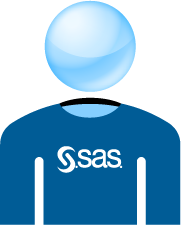 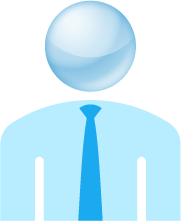 SAS® Enterprise Miner™
SAS® Enterprise
Guide®
SAS® In-Memory Statistics for Haodop
SAS® Data Integration
SAS® Visual Analytics
User Interface
SAS Metadata
Next-Gen
SAS® User
Metadata
SAS® User
Base SAS & SAS/ACCESS® to Hadoop™
In-Memory
Data Access
Data Access
SAS® LASR™ Analytic
Server
SAS® High-
Performance
Analytic  Procedures
SAS Embedded 
Process 
Accelerators
Pig
Hive
Impala
DataProcessing
Map Reduce
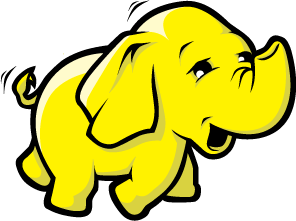 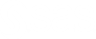 MPI Based
HDFS
FileSystem
9
Source: Deepak Ramanathan (2014), SAS Modernization architectures - Big Data Analytics
Fundamental Big Data: MapReduce Paradigm, Hadoop and Spark Ecosystem
10
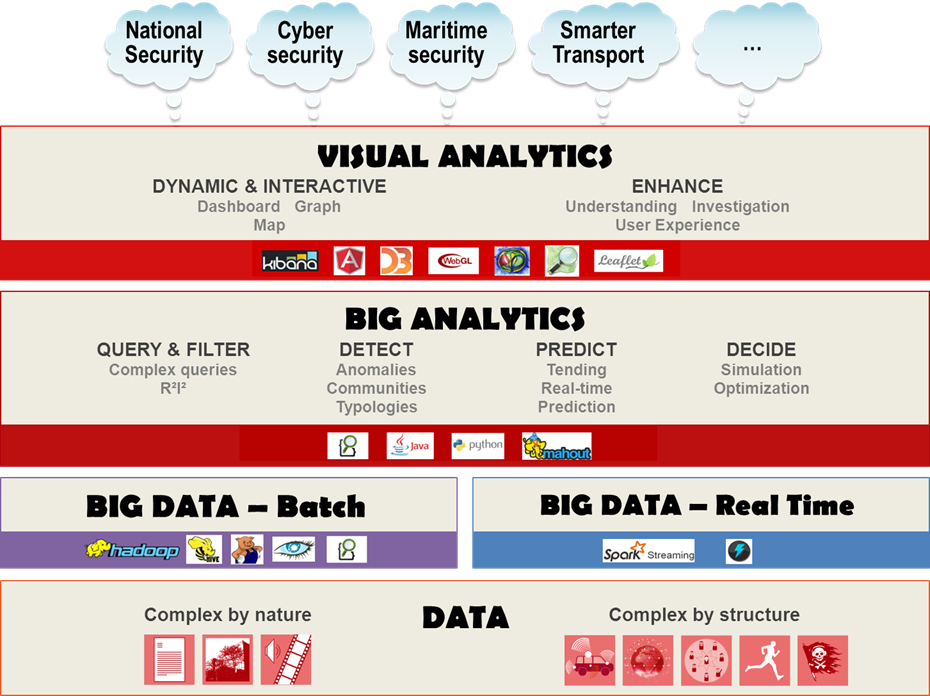 11
Source: https://www.thalesgroup.com/en/worldwide/big-data/big-data-big-analytics-visual-analytics-what-does-it-all-mean
MapReduce Paradigm
12
MapReduce Paradigm
Big Data
Map
Map0
Map1
Map2
Map3
Reduce
Reduce0
Reduce1
Reduce2
Reduce3
MapReduce Data
Output Data
13
MapReduce Word Count
Input
Dog Love Cat
Bird Love Bird
Dog Bird Cat
14
Source: https://www.edureka.co/blog/mapreduce-tutorial/
MapReduce Word Count
Input
Output
Bird, 3
Cat, 2
Dog, 2
Love, 2
Dog Love Cat
Bird Love Bird
Dog Bird Cat
15
Source: https://www.edureka.co/blog/mapreduce-tutorial/
MapReduce Word Count
Input
Split
Map
Shuffle
Reduce
Output
Bird, (1, 1, 1)
Bird, 3
Dog, 1
Love, 1
Cat, 1
Dog Love Cat
Cat, (1, 1)
Cat, 2
Bird, 3
Cat, 2
Dog, 2
Love, 2
Dog Love Cat
Bird Love Bird
Dog Bird Cat
Bird, 1
Love, 1
Bird, 1
Bird Love Bird
Dog, (1, 1)
Dog, 2
Dog, 1
Bird, 1
Cat, 1
Dog Bird Cat
Love, (1, 1)
Love, 2
16
Source: https://www.edureka.co/blog/mapreduce-tutorial/
Hadoop Ecosystem
17
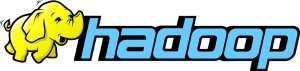 The Apache™ Hadoop® project develops open-source software for reliable, scalable, distributed computing.
18
Source: http://hadoop.apache.org/
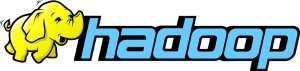 Processing
MapReduce
Storage
HDFS
19
Source: http://hadoop.apache.org/
Big Data with Hadoop Architecture
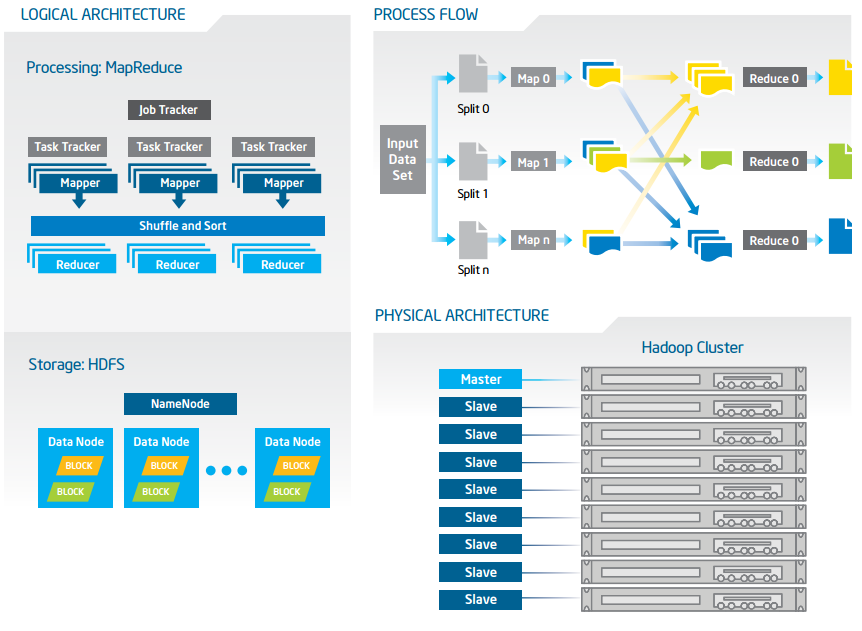 20
Source: https://software.intel.com/sites/default/files/article/402274/etl-big-data-with-hadoop.pdf
Big Data with Hadoop ArchitectureLogical ArchitectureProcessing: MapReduce
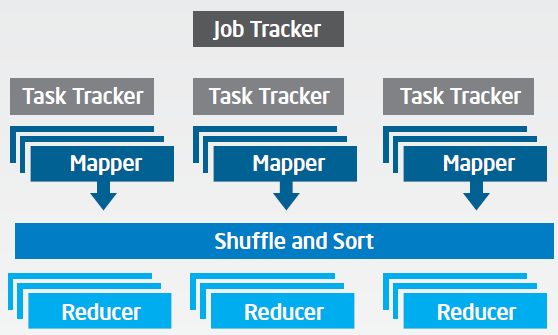 21
Source: https://software.intel.com/sites/default/files/article/402274/etl-big-data-with-hadoop.pdf
Big Data with Hadoop ArchitectureLogical ArchitectureStorage: HDFS
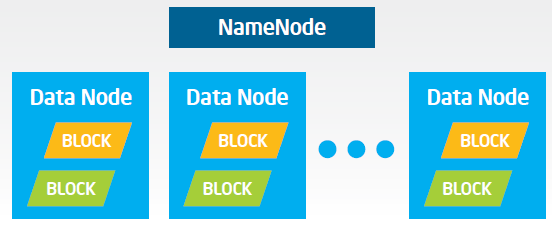 22
Source: https://software.intel.com/sites/default/files/article/402274/etl-big-data-with-hadoop.pdf
Big Data with Hadoop ArchitectureProcess Flow
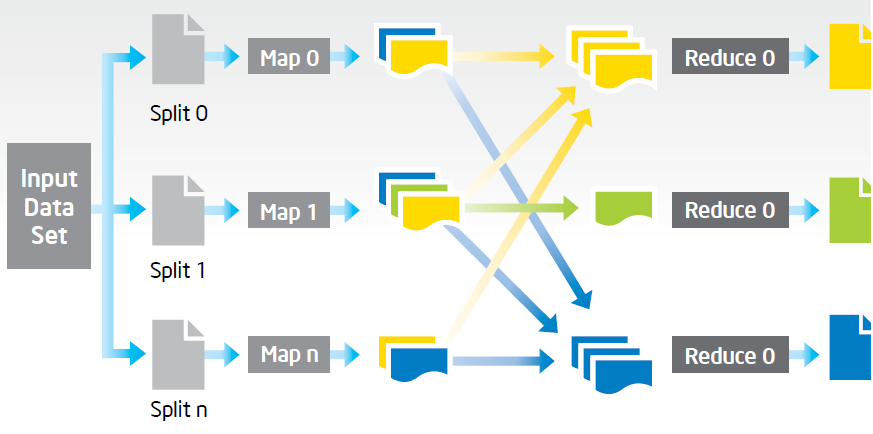 23
Source: https://software.intel.com/sites/default/files/article/402274/etl-big-data-with-hadoop.pdf
Big Data with Hadoop ArchitectureHadoop Cluster
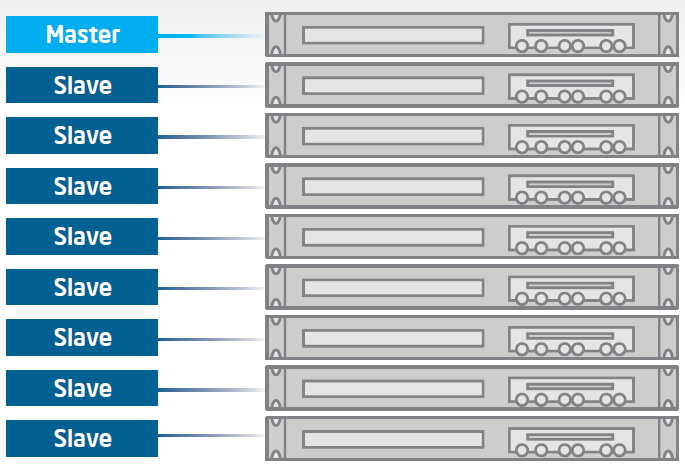 24
Source: https://software.intel.com/sites/default/files/article/402274/etl-big-data-with-hadoop.pdf
Hadoop Ecosystem
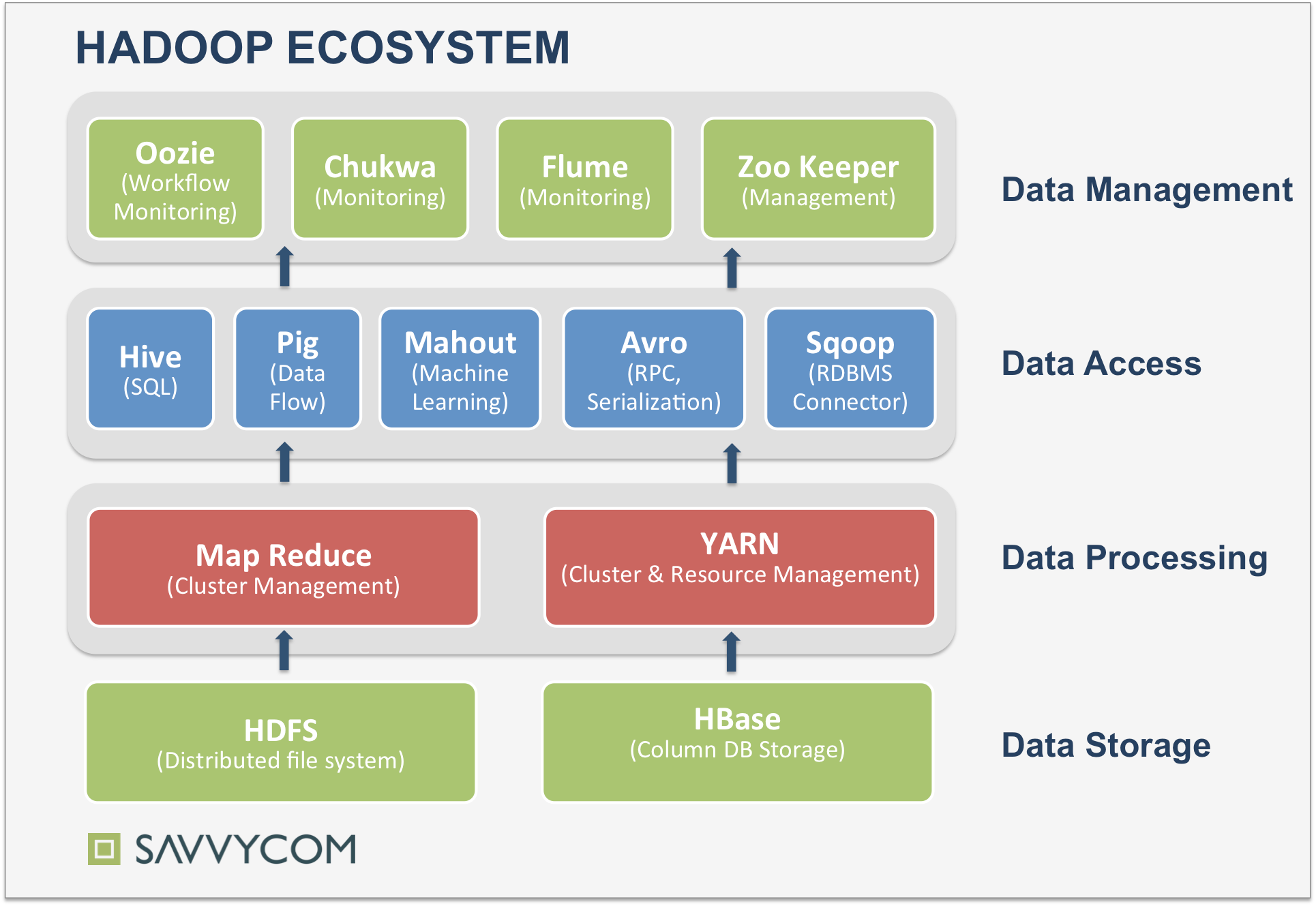 25
Source: https://savvycomsoftware.com/what-you-need-to-know-about-hadoop-and-its-ecosystem/
Hadoop Ecosystem
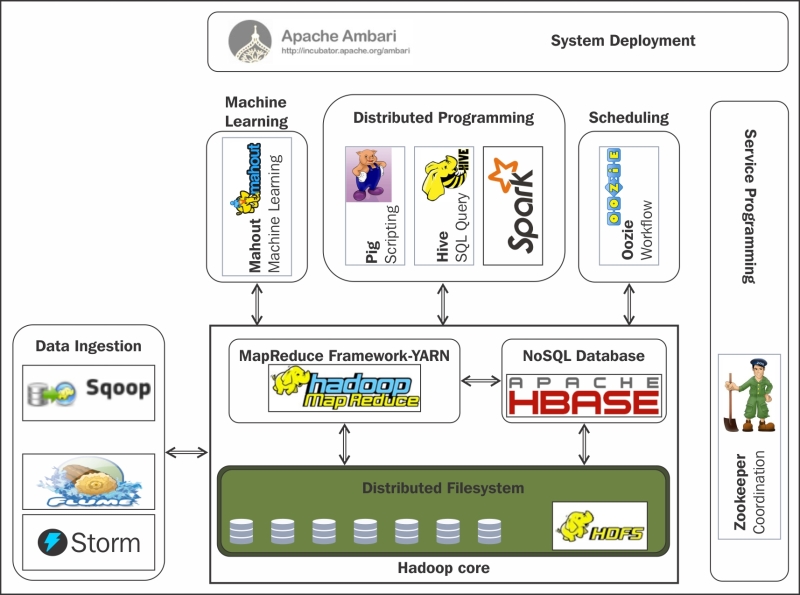 26
Source: Shiva Achari (2015), Hadoop Essentials - Tackling the Challenges of Big Data with Hadoop, Packt Publishing
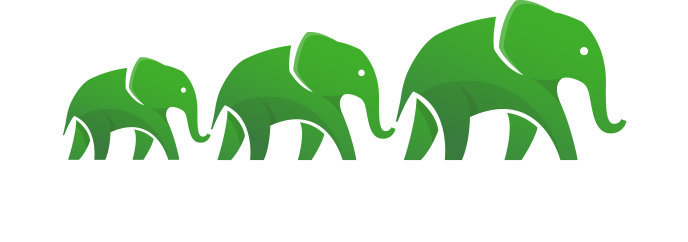 HDP (Hortonworks Data Platform)A Complete Enterprise Hadoop Data Platform
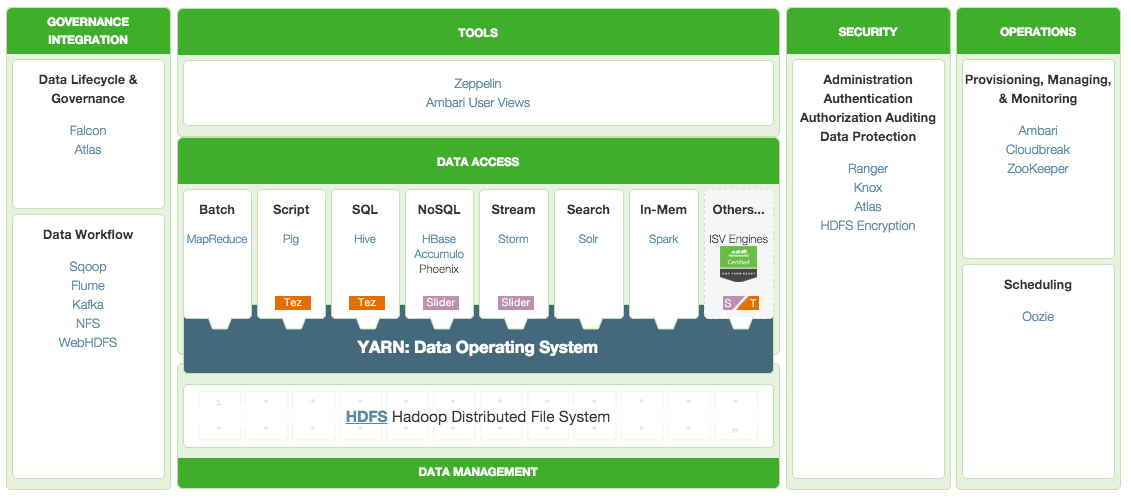 27
Source: http://hortonworks.com/hdp/
Apache HadoopHortonworks Data Platform
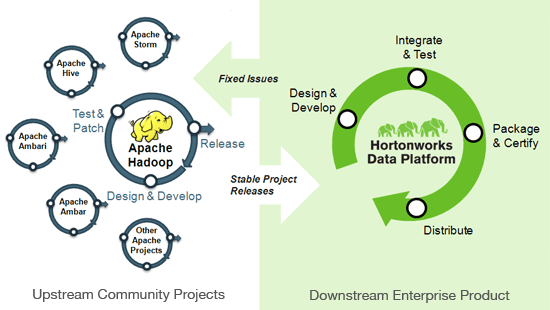 28
Source: http://hortonworks.com/hdp/
Hadoop and Data Analytics Tools
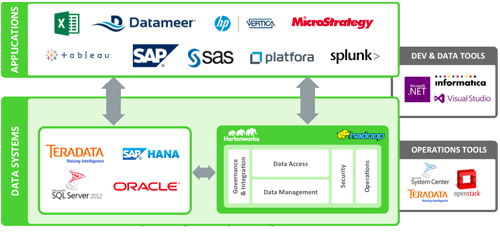 29
Source: http://hortonworks.com/hdp/
Hadoop 1   Hadoop 2
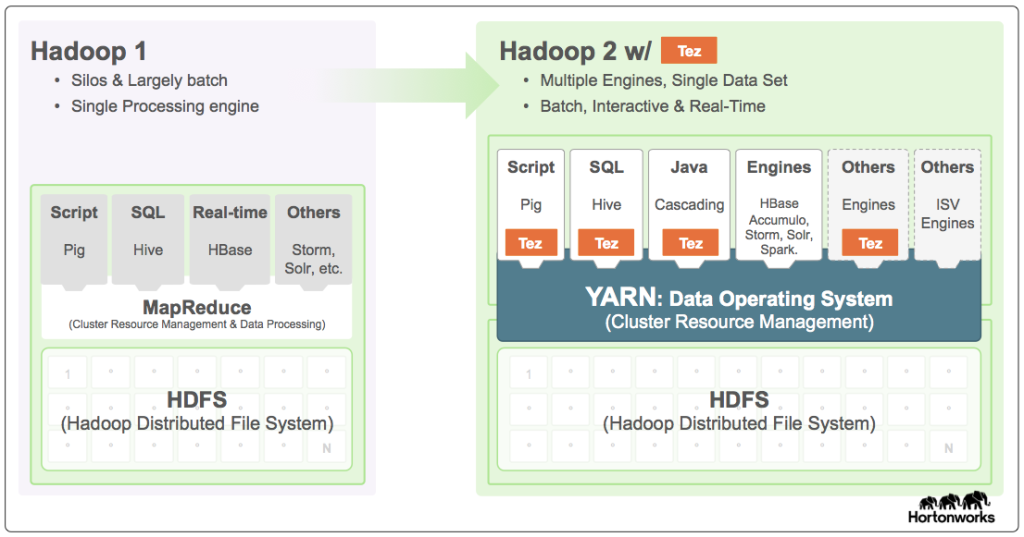 30
Source: http://hortonworks.com/hadoop/tez/
Big Data Solution
EG
EM
VA
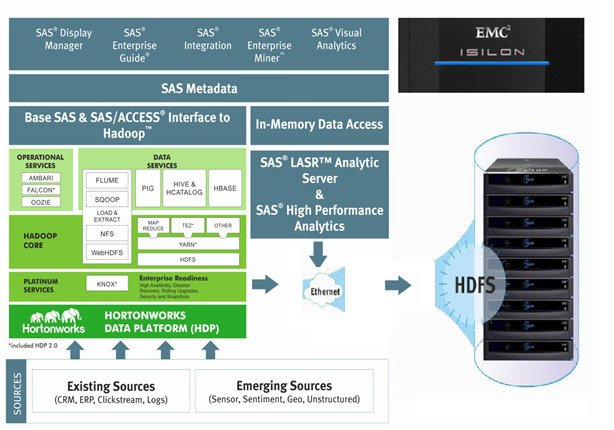 31
Source: http://www.newera-technologies.com/big-data-solution.html
Traditional ETL Architecture
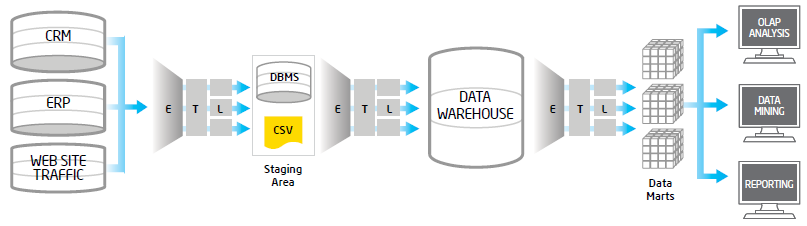 32
Source: https://software.intel.com/sites/default/files/article/402274/etl-big-data-with-hadoop.pdf
Offload ETL with Hadoop (Big Data Architecture)
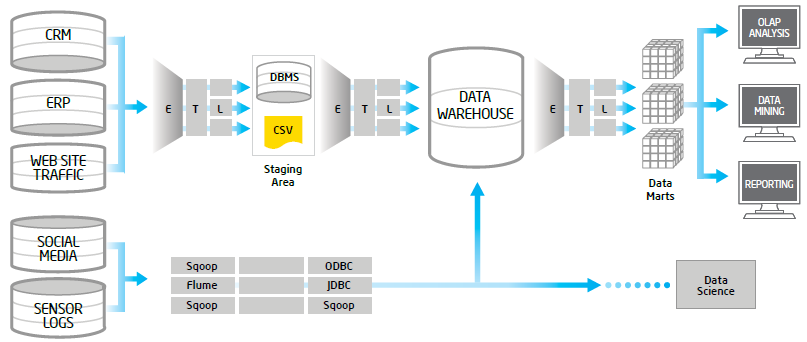 33
Source: https://software.intel.com/sites/default/files/article/402274/etl-big-data-with-hadoop.pdf
Spark Ecosystem
34
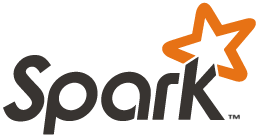 Lightning-fast cluster computing
Apache Spark is a fast and general engine for large-scale data processing.
35
Source: http://spark.apache.org/
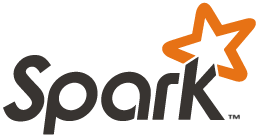 Logistic regression in Hadoop and Spark
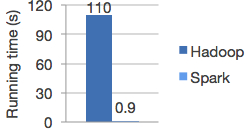 Run programs up to 100x faster than Hadoop MapReduce in memory, or 10x faster on disk.
36
Source: http://spark.apache.org/
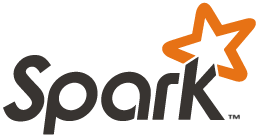 Ease of Use
Write applications quickly in Java, Scala, Python, R.
37
Source: http://spark.apache.org/
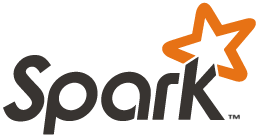 Word count in Spark's Python API
text_file = spark.textFile("hdfs://...")
 
text_file.flatMap(lambda line: line.split())
    .map(lambda word: (word, 1))
    .reduceByKey(lambda a, b: a+b)
38
Source: http://spark.apache.org/
Spark and Hadoop
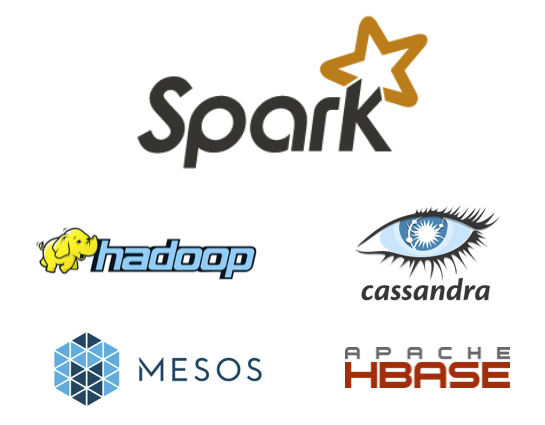 39
Source: http://spark.apache.org/
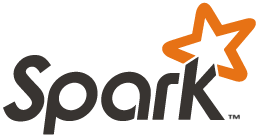 Spark Ecosystem
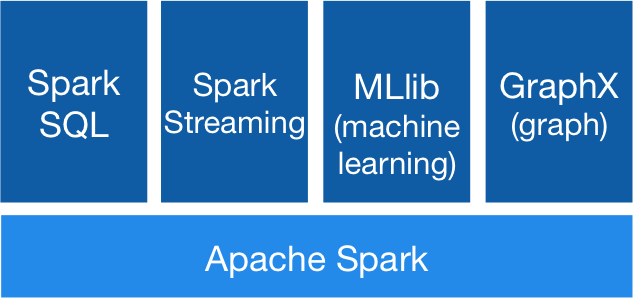 40
Source: http://spark.apache.org/
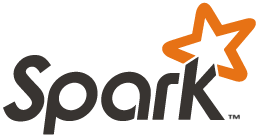 Spark Ecosystem
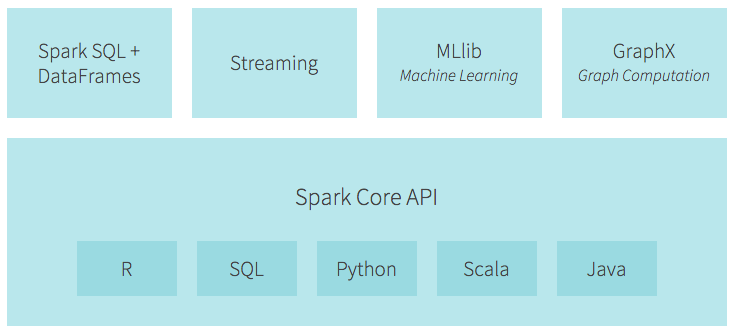 Source: https://databricks.com/spark/about
41
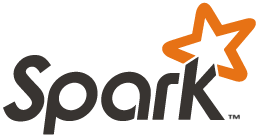 Spark Ecosystem
Spark
Spark
Streaming
MLlib(machine learning)
Spark
SQL
GraphX
(graph)
Kafka
Flume
H2O
Hive
Titan
HBase
Cassandra
HDFS
42
Source: Mike Frampton (2015), Mastering Apache Spark, Packt Publishing
SMACK Stack
Spark
fast and general engine for distributed, large-scale data processing
Mesos
cluster resource management system that provides efficient resource isolation and sharing across distributed applications
Akka
a toolkit and runtime for building highly concurrent, distributed, and resilient message-driven applications on the JVM
Cassandra
distributed, highly available database designed to handle large amounts of data across multiple datacenters
Kafka
a high-throughput, low-latency distributed messaging system designed for handling real-time data feeds
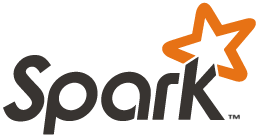 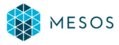 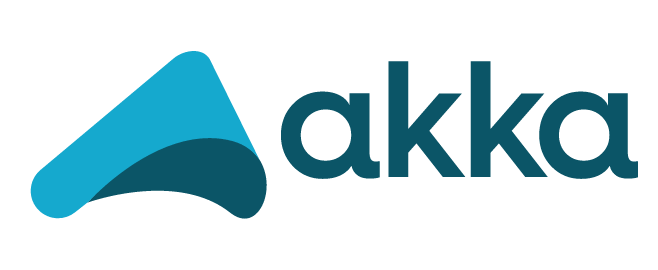 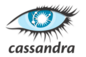 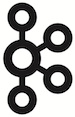 43
Source: Anton Kirillov (2015), Data processing platforms architectures with Spark, Mesos, Akka, Cassandra and Kafka, Big Data AW Meetup
Hadoop vs. Spark
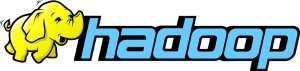 HDFSread
HDFSwrite
HDFSread
HDFSwrite
Iter. 1
Iter. 2
Input
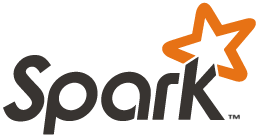 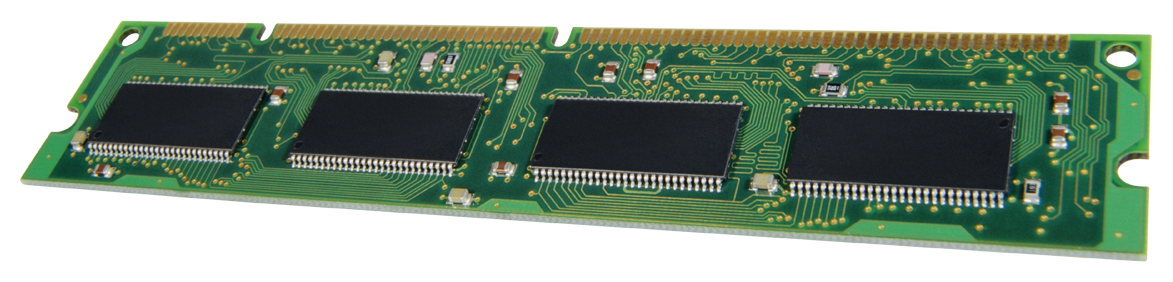 Iter. 1
Iter. 2
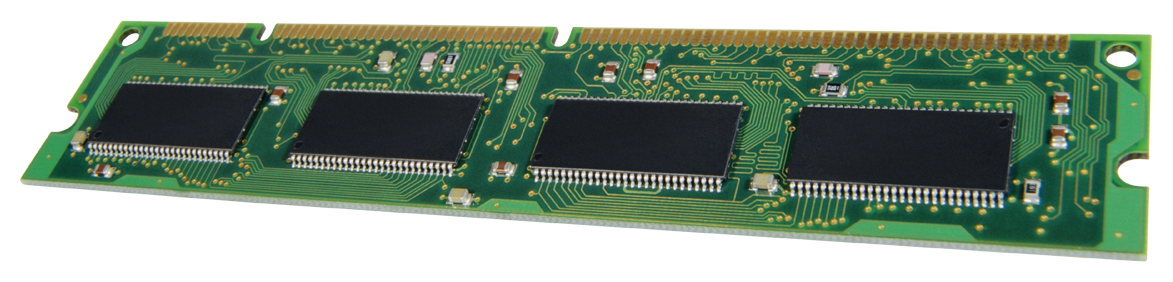 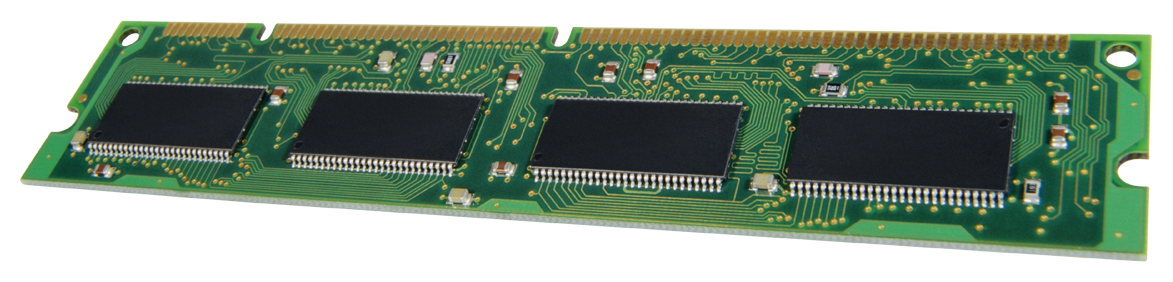 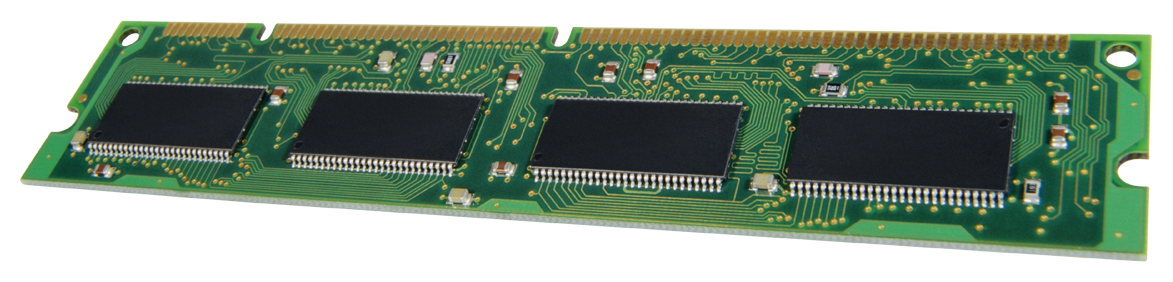 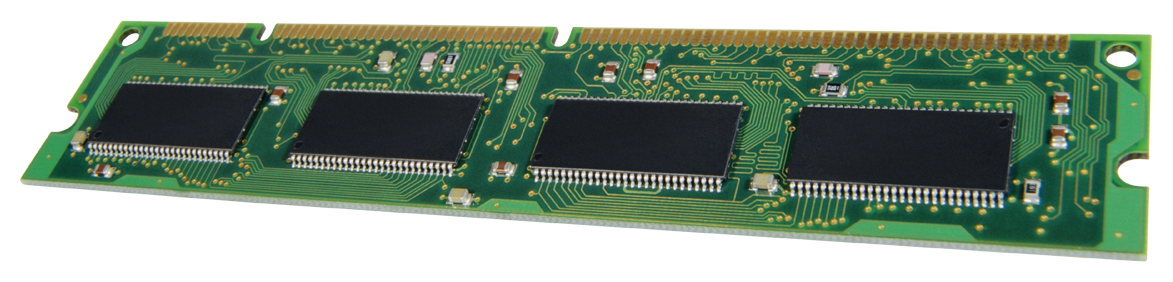 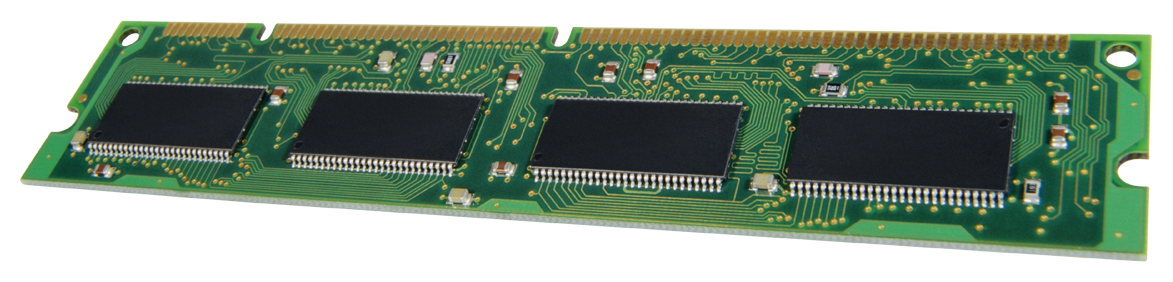 Input
44
Source: Shiva Achari (2015), Hadoop Essentials - Tackling the Challenges of Big Data with Hadoop, Packt Publishing
Hadoop Distribution
Apache Hadoop
http://hadoop.apache.org/
Amazon Elastic Map Reduce (EMR)
https://aws.amazon.com/emr/
Cloudera CDH
https://www.cloudera.com/downloads.html
Hortonworks Sandbox
https://hortonworks.com/products/sandbox/
45
Steps to Install Hadoop on a Personal Computer (Windows/OS X)
46
Source: https://www.youtube.com/watch?v=rO-V1mxhzcM&list=PLyZEf-TOnZen8E5m5TIpIsdok2fyKDNRa&index=5
Hodoop: Linux Based Software
LINUX
LINUX
LINUX
LINUX
47
Source: https://www.youtube.com/watch?v=rO-V1mxhzcM&list=PLyZEf-TOnZen8E5m5TIpIsdok2fyKDNRa&index=5
Appliance
Personal Computer (Windows / OS X)
Virtual Machine (VirtualBox / VMWare)
Linux
Hadoop
48
Source: https://www.youtube.com/watch?v=rO-V1mxhzcM&list=PLyZEf-TOnZen8E5m5TIpIsdok2fyKDNRa&index=5
Connection to Hadoop
Access from host
Personal Computer (Windows / OS X)
Browser
Virtual Machine (VirtualBox / VMWare)
Linux
Hadoop
49
Source: https://www.youtube.com/watch?v=rO-V1mxhzcM&list=PLyZEf-TOnZen8E5m5TIpIsdok2fyKDNRa&index=5
Steps to Install Hadoop on a Personal Computer (Windows/OS X)
Step 1. Download and Install VirtualBox
Step 2. Download Appliance
Step 3. Import Appliance
Step 4. Configure Virtual Machine (VM)
Step 5. Start Virtual Machine (VM)
Step 6. Test Connection From Host
50
Source: https://www.youtube.com/watch?v=rO-V1mxhzcM&list=PLyZEf-TOnZen8E5m5TIpIsdok2fyKDNRa&index=5
Virtual Box
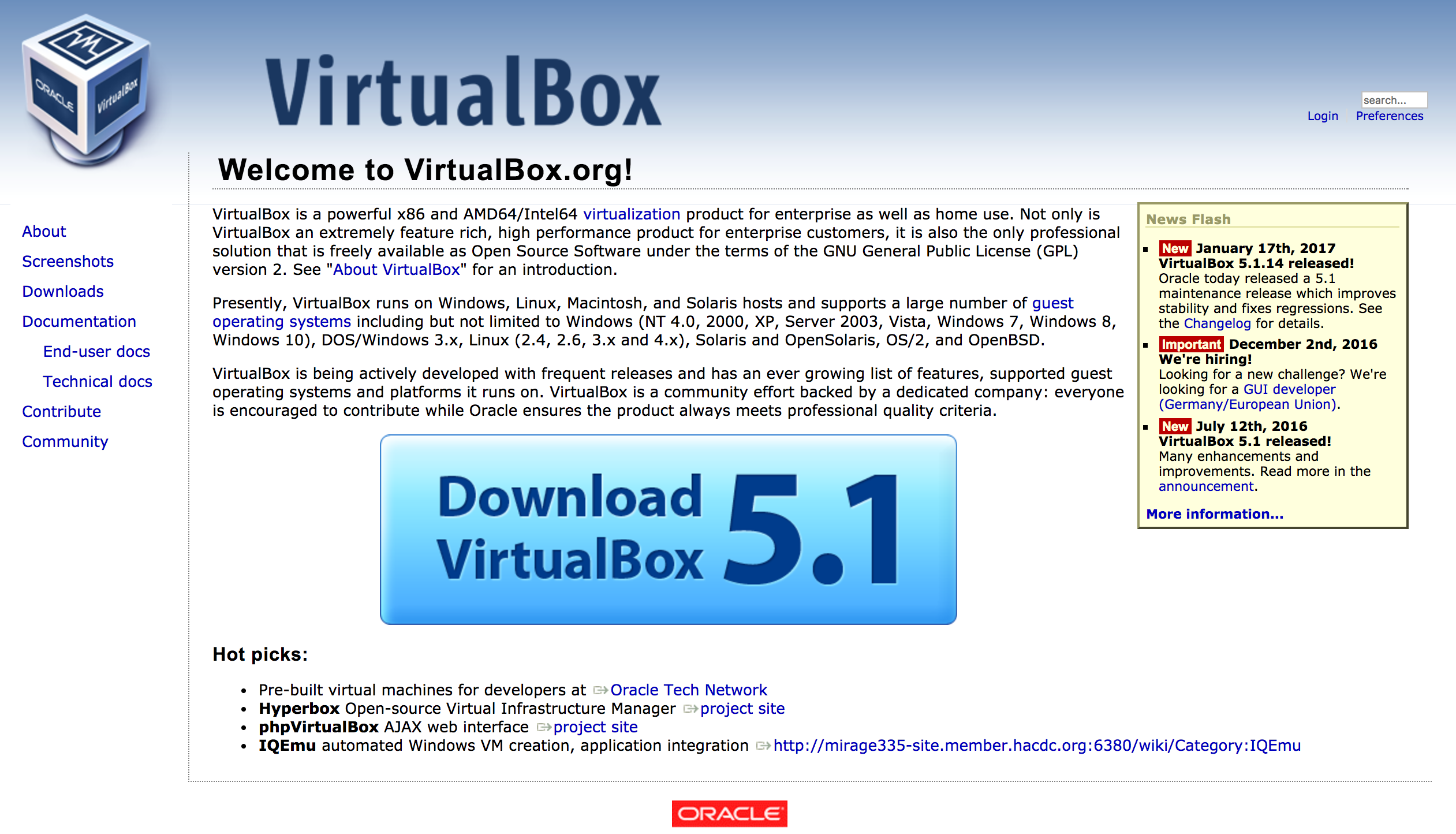 https://www.virtualbox.org/
51
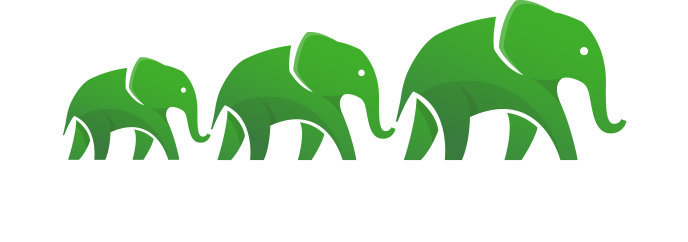 Steps to Install Hadoop on a Personal Computer (Windows/OS X)
Step 1. Download and Install VirtualBox
Hortonworks Sandbox
Step 2. Download Appliance
Step 3. Import Appliance
Step 4. Configure Virtual Machine (VM)
Step 5. Start Virtual Machine (VM)
Step 6. Test Connection From Host
52
Source: https://www.youtube.com/watch?v=rO-V1mxhzcM&list=PLyZEf-TOnZen8E5m5TIpIsdok2fyKDNRa&index=5
Hortonworks SandboxThe easiest way to get started with Enterprise Hadoop
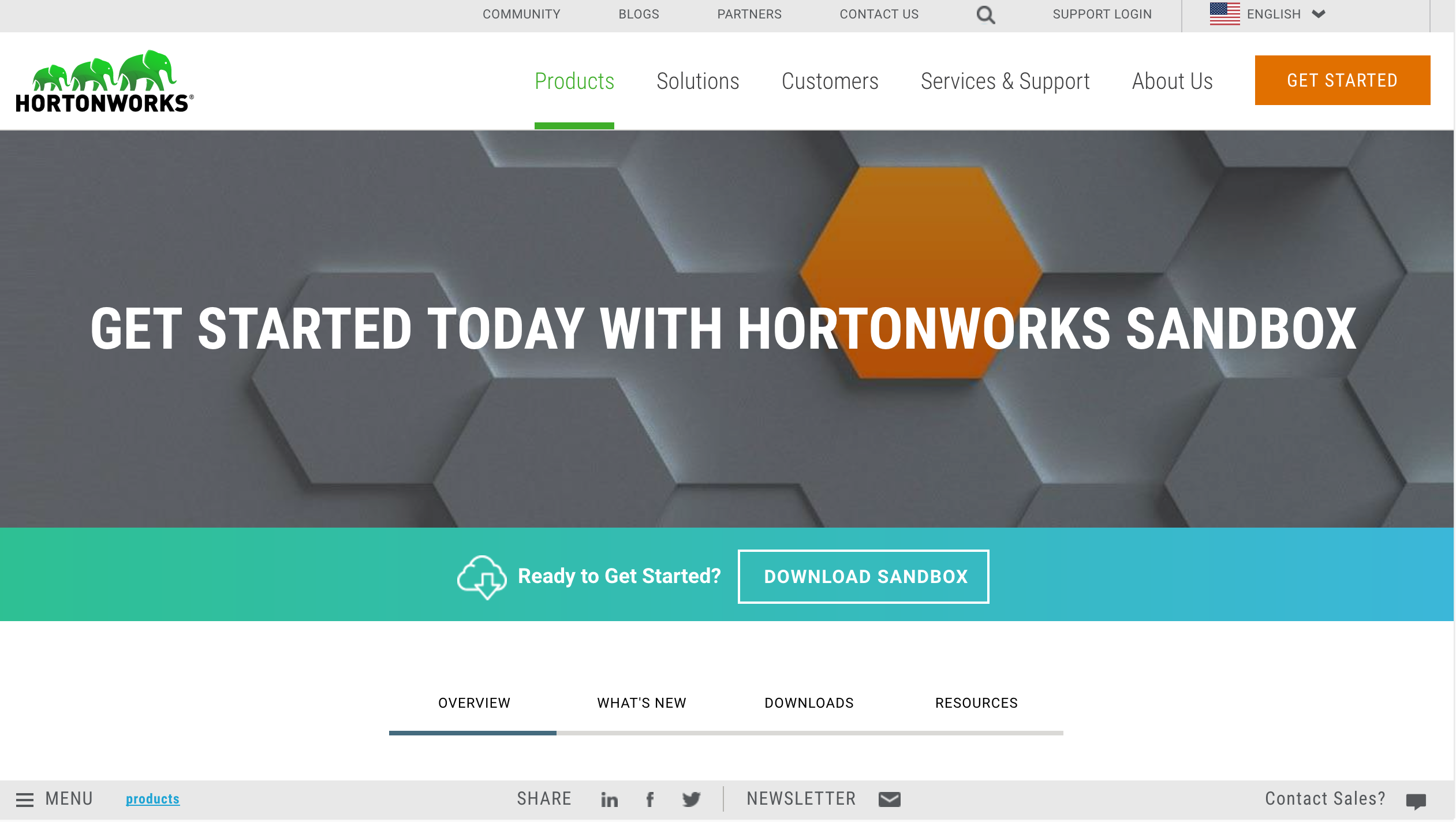 53
http://hortonworks.com/products/hortonworks-sandbox/#install
Get started on Hadoop with these tutorials based on the Hortonworks Sandbox
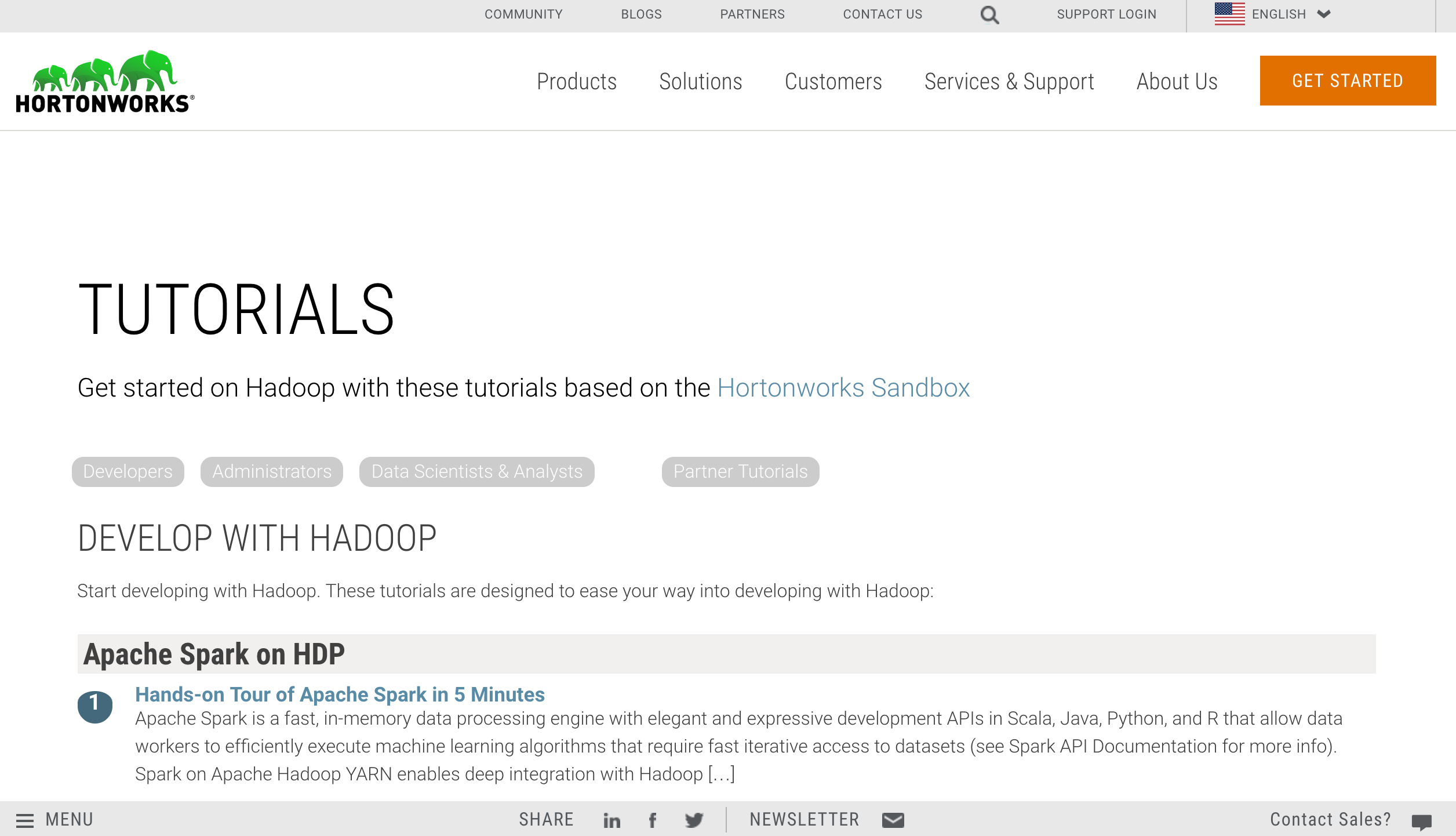 54
http://hortonworks.com/tutorials/
Apache Hadoop
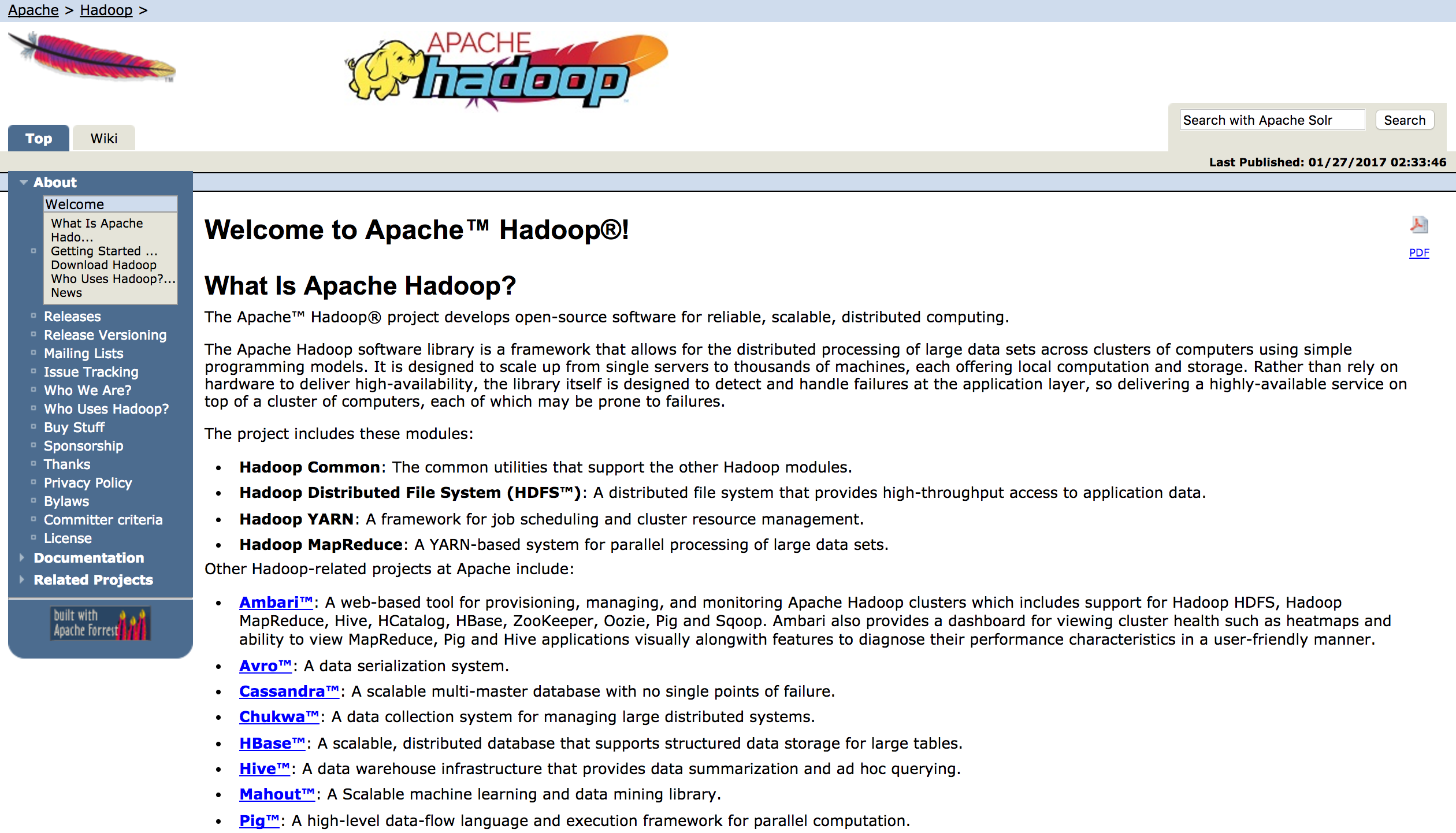 http://hadoop.apache.org/
55
Apache Hadoop
http://hadoop.apache.org/releases.html#Download
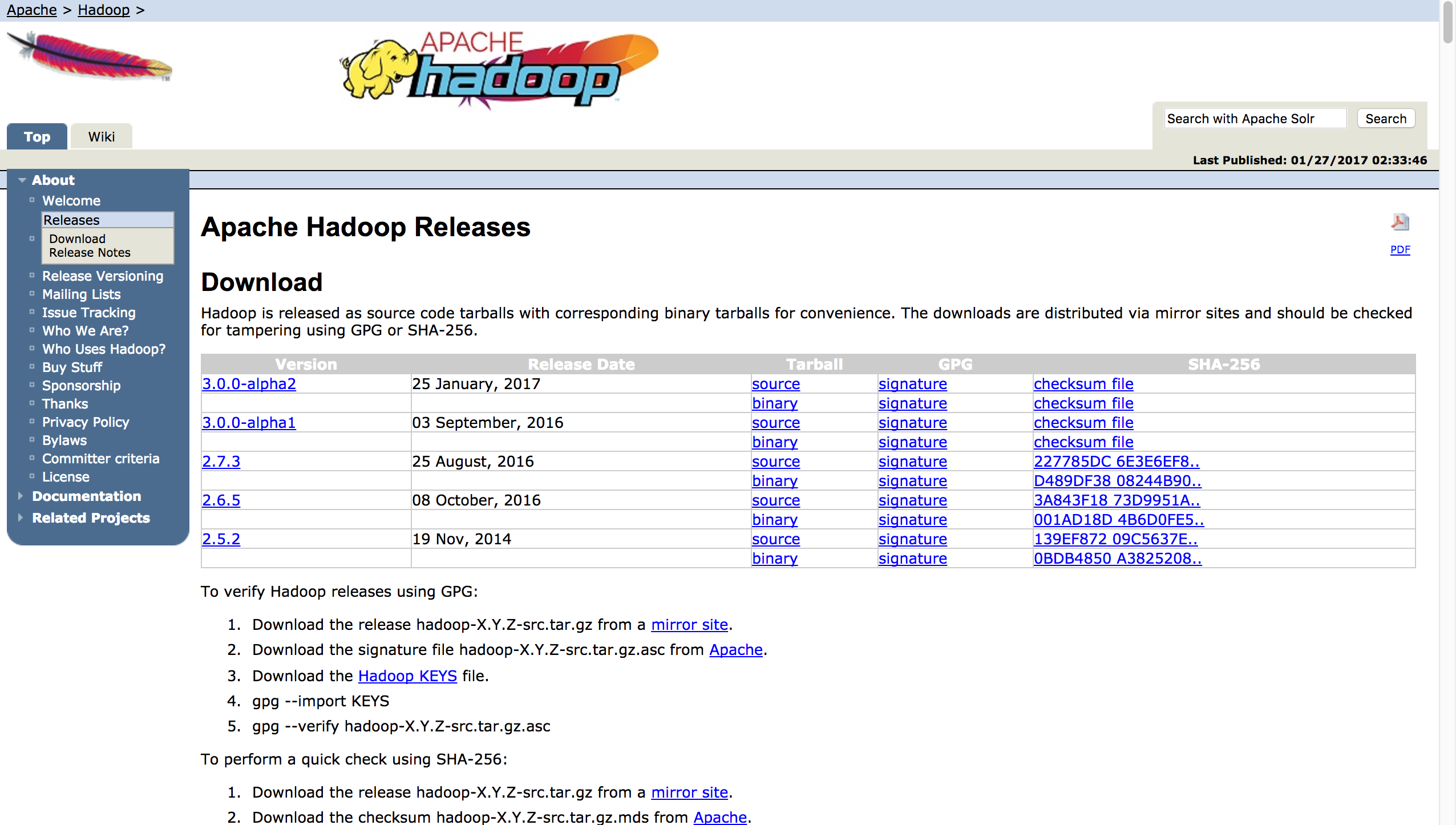 56
Apache Hadoop YARN
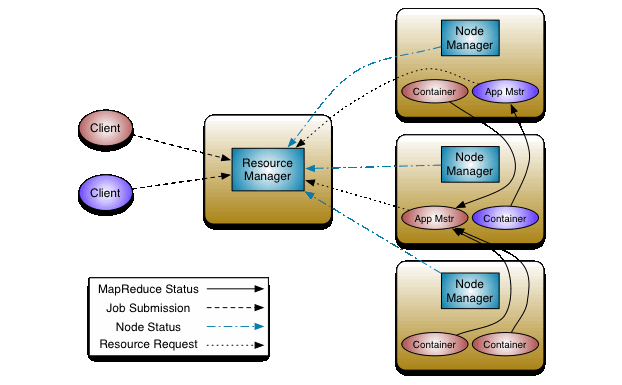 57
Source: http://hadoop.apache.org/docs/current/hadoop-yarn/hadoop-yarn-site/YARN.html
Apache Spark
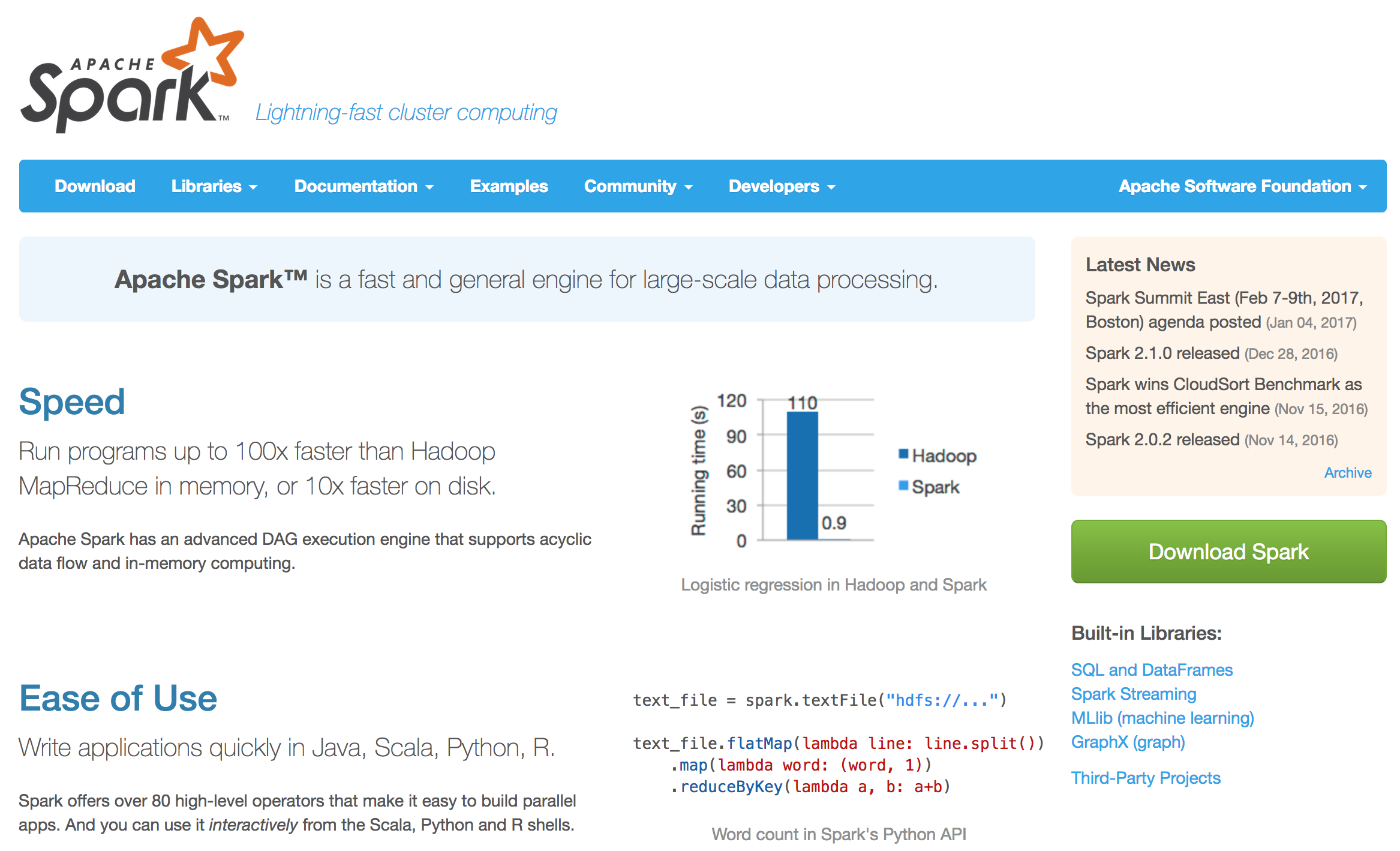 http://spark.apache.org/
58
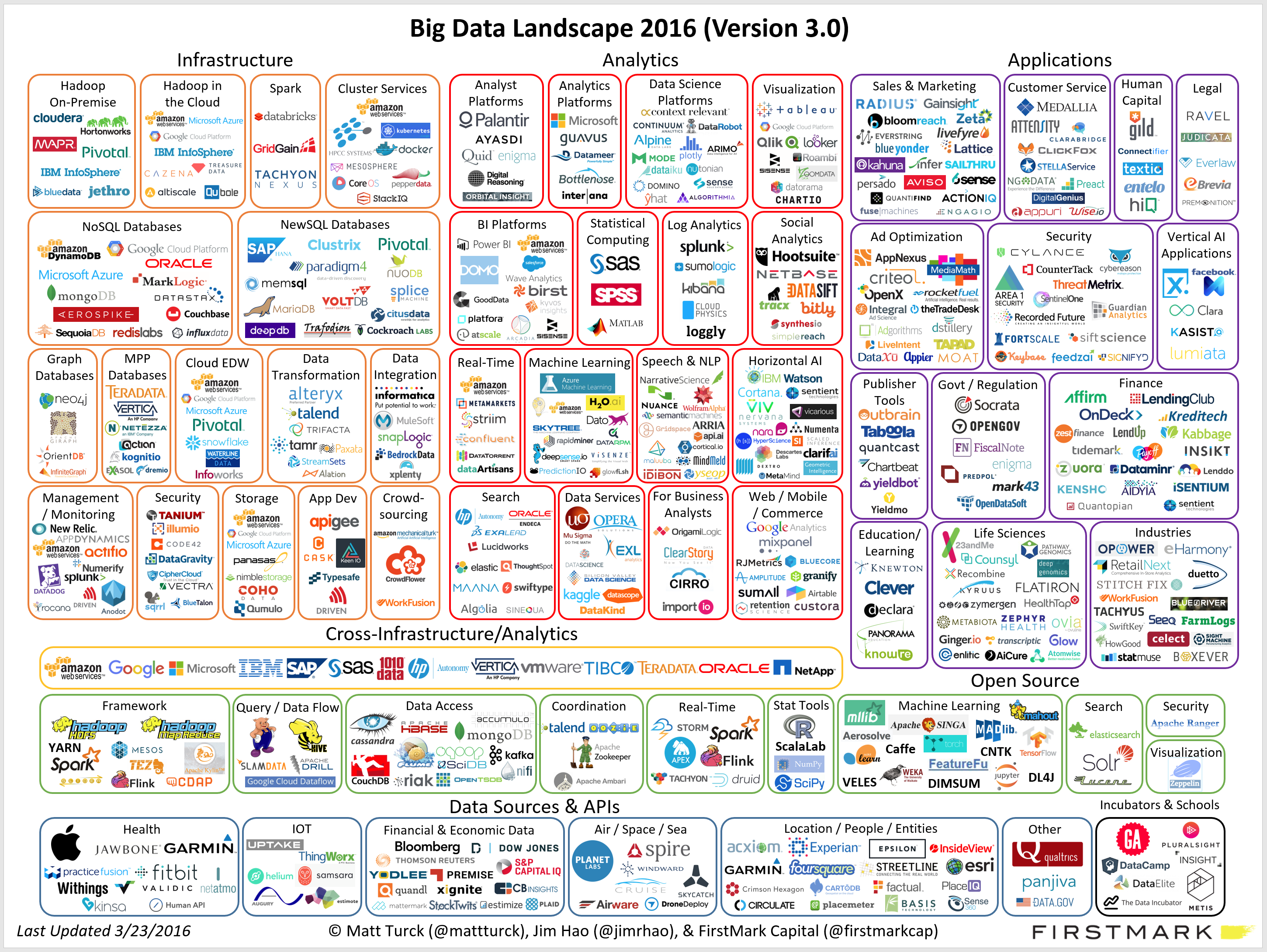 59
Source: http://mattturck.com/2016/02/01/big-data-landscape/
References
EMC Education Services (2015), Data Science and Big Data Analytics: Discovering, Analyzing, Visualizing and Presenting Data, Wiley
Shiva Achari (2015), Hadoop Essentials - Tackling the Challenges of Big Data with Hadoop, Packt Publishing
Mike Frampton (2015), Mastering Apache Spark, Packt Publishing
Deepak Ramanathan (2014), SAS Modernization architectures - Big Data Analytics, http://www.slideshare.net/deepakramanathan/sas-modernization-architectures-big-data-analytics
60